CONTOH SOAL FLUIDA
1. Sebuah drum yang dalamnya 6,25 m terisi penuh dengan air, dan berada di lantai mendatar. Pada dinding drum pada ketinggian 1,25 m dari dasar drum terdapat lubang kebocoran yang kecil sekali, sehingga air memancar keluar dari lubang tersebut. Jika g = 10 m/s3, hitunglah:
a. kecepatan air pertama kali yang keluar dari lubang kebocoran
b. jarak mendatar terjauh pertama kali yang dicapai air pada lantai.

2. Jika kecepatan udara di bagian bawah pesawat terbang yang sedang terbang 60 m/s dan tekanan ke atas yang diperoleh pesawat adalah 10 N/m2, hitunglah kecepatan aliran udara di bagian atas pesawat (P udara = 1,29 kg/m3)

3. Melalui pipa venturi seperti gambar di bawah, mengalir air sehingga selisih  tinggi permukaan air pada kedua pembuluh sempit yang dipasang pada pipa venturi adalah 5 cm. Jika luas penampang besar dan kecil pada pipa venturi masing-masing 100 cm2 dan 10 cm2 dan g = 10 m/s2 serta massa jenis air 1 gr/m3, hitunglah:
a) perbedaan tekanan di titik pada penampang besar dan kecil
b) kecepatan air yang masuk ke pipa venturi
1. Sebuah drum yang dalamnya 6,25 m terisi penuh dengan air, dan berada di lantai mendatar. Pada dinding drum pada ketinggian 1,25 m dari dasar drum terdapat lubang kebocoran yang kecil sekali, sehingga air memancar keluar dari lubang tersebut. Jika g = 10 m/s3, hitunglah:
a. kecepatan air pertama kali yang keluar dari lubang kebocoran
b. jarak mendatar terjauh pertama kali yang dicapai air pada lantai.
Jawab soal no 1.
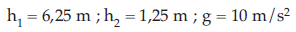 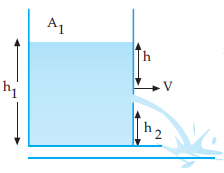 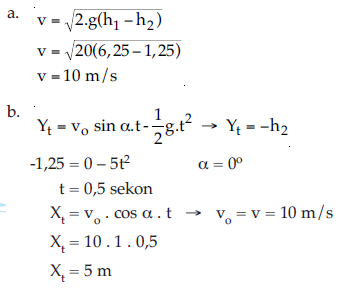 2. Jika kecepatan udara di bagian bawah pesawat terbang yang sedang terbang 60 m/s dan tekanan ke atas yang diperoleh pesawat adalah 10 N/m2, hitunglah kecepatan aliran udara di bagian atas pesawat (P udara = 1,29 kg/m3)
v1
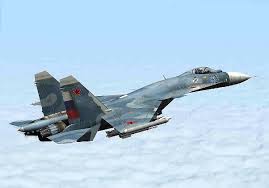 Jawab soal no 2.
v2
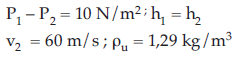 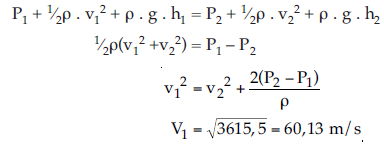 3. Melalui pipa venturi seperti gambar di bawah, mengalir air sehingga selisih  tinggi permukaan air pada kedua pembuluh sempit yang dipasang pada pipa venturi adalah 5 cm. Jika luas penampang besar dan kecil pada pipa venturi masing-masing 100 cm2 dan 10 cm2 dan g = 10 m/s2 serta massa jenis air 1 gr/m3, hitunglah:
a) perbedaan tekanan di titik pada penampang besar dan kecil
b) kecepatan air yang masuk ke pipa venturi
Jawab soal no 3.
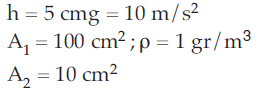 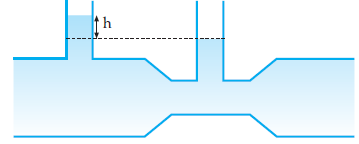 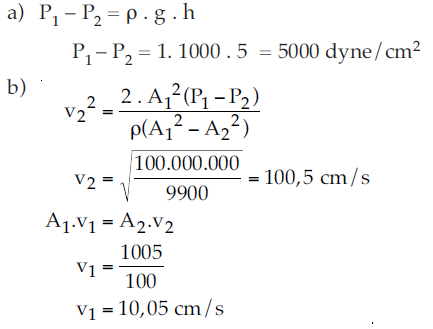